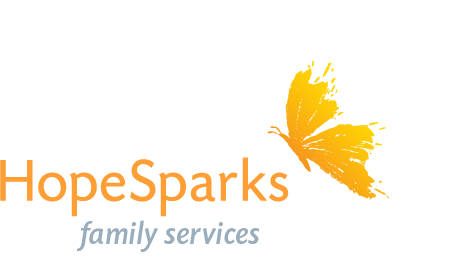 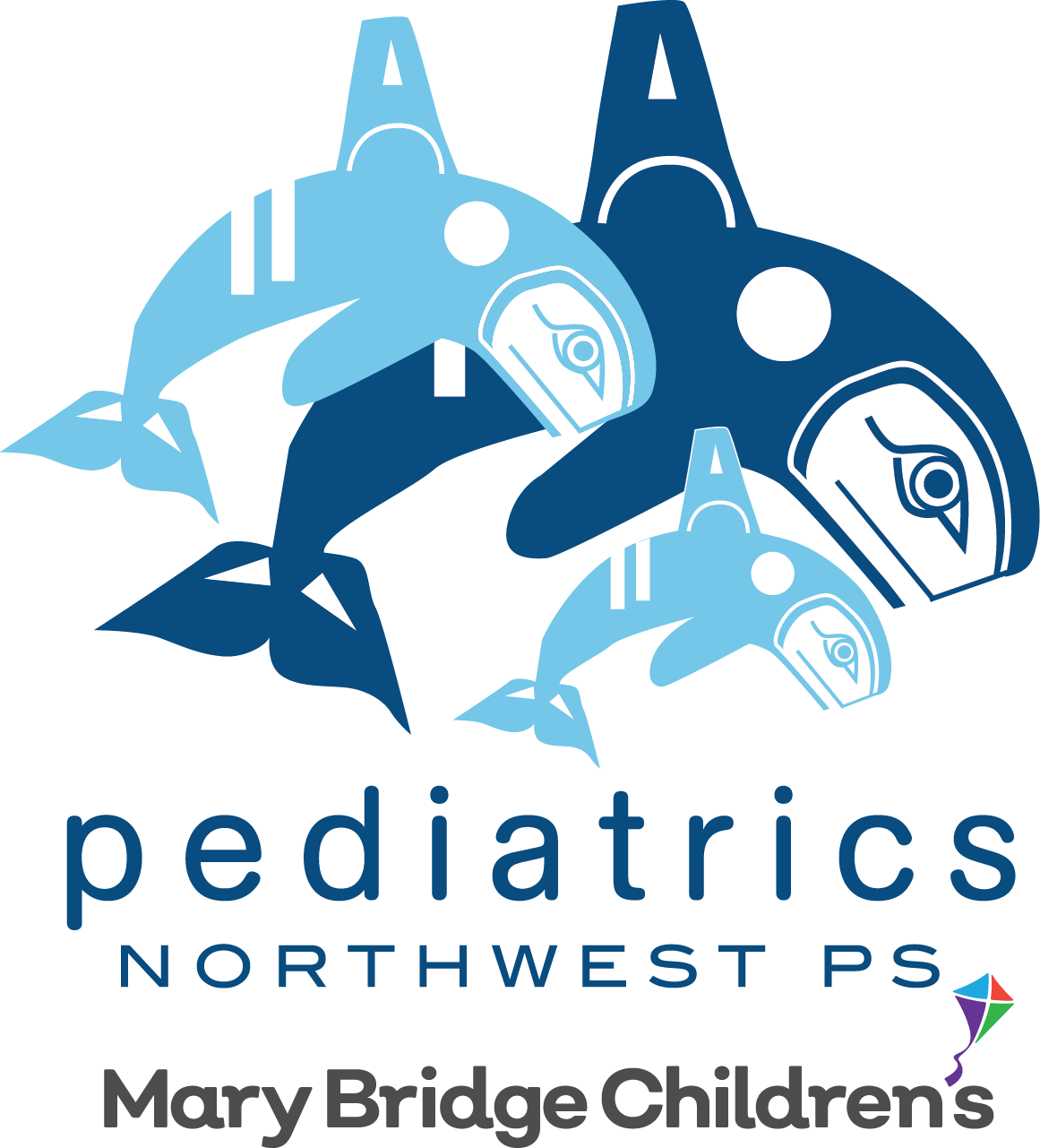 Bridge of hope
Collaborative Caring at the Pediatric Medical Home
Pediatrics Northwest and HopeSparks
Mary Ann Woodruff, MD, FAAP
HCA Learning Symposium
October 28, 2020
[Speaker Notes: Title slide graphic: © Copyright PresentationGo.com – The free PowerPoint template library]
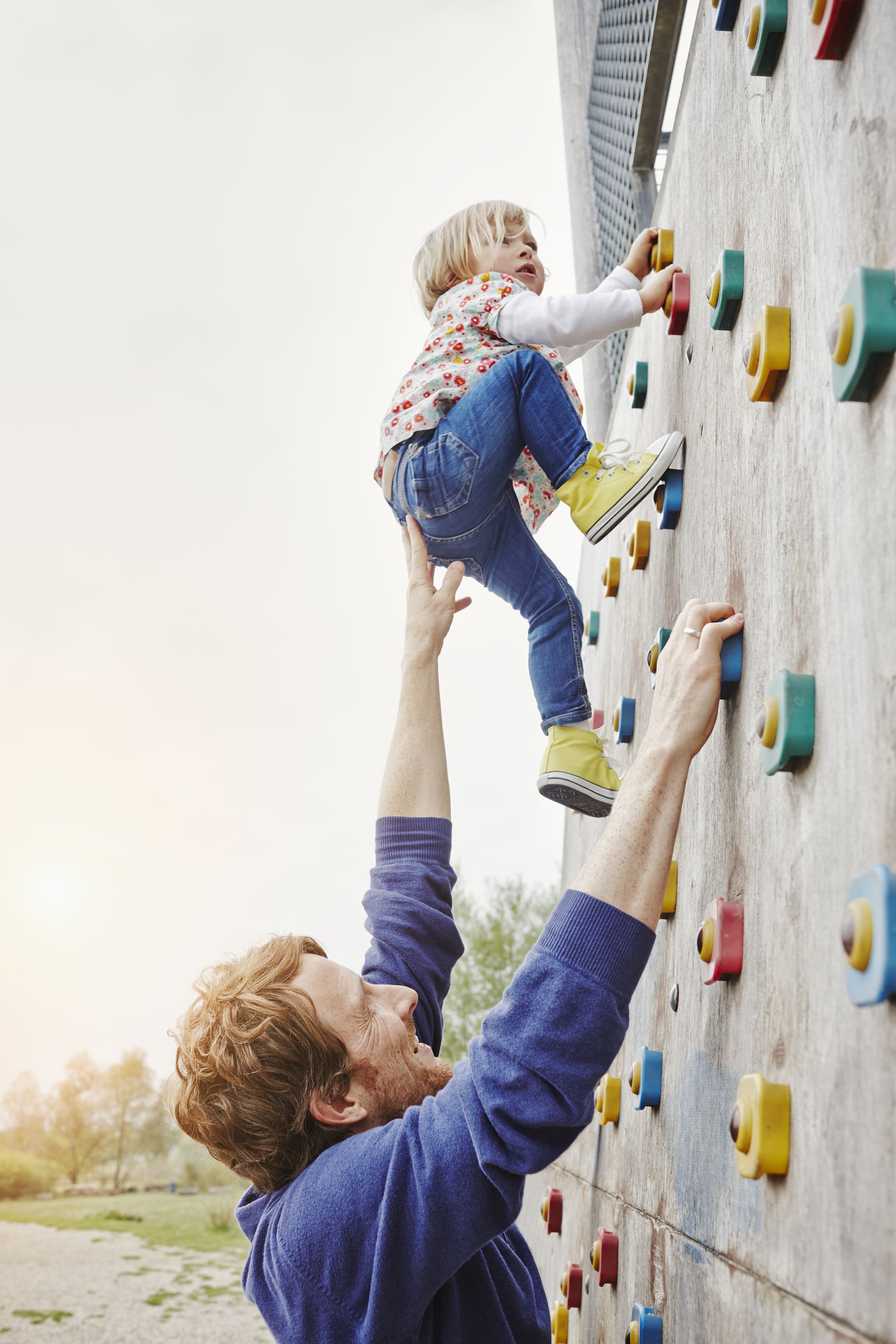 OUR STORY OUR GOAL Pediatrics Northwest and HopeSparks
1 in 5 children & adolescents experience a mental health disorder annually, but 80% do not receive treatment.
Washington state ranks 43rd in the U.S. for children & adolescent’s access to BH care.
Less than half of children and adolescents referred for specialty behavioral health services actually see a therapist, and then many of those only go once.
Statewide significance
26
Defining care pathways
The collaborative care model (CoCM)
The AIMS Center
Ages 4-21 years
Universal mental health screening at well child visits
Team approach at the medical home
Evidence based care
Tracking engagement and progress on a registry
Collaborative Care codes
The Data: Access
From primary care referral to first contact with Behavioral Health Care Manager
5 calendar days
From first contact with Behavioral Health Care Manager to first appointment
4.7 calendar days
The Data: Outcomes
Of those in therapy:

 78% show improvement
 2 have not yet improved
 5 did not complete therapy
▪ 1 referred to specialty care
▪ 4 had SDOH stressors
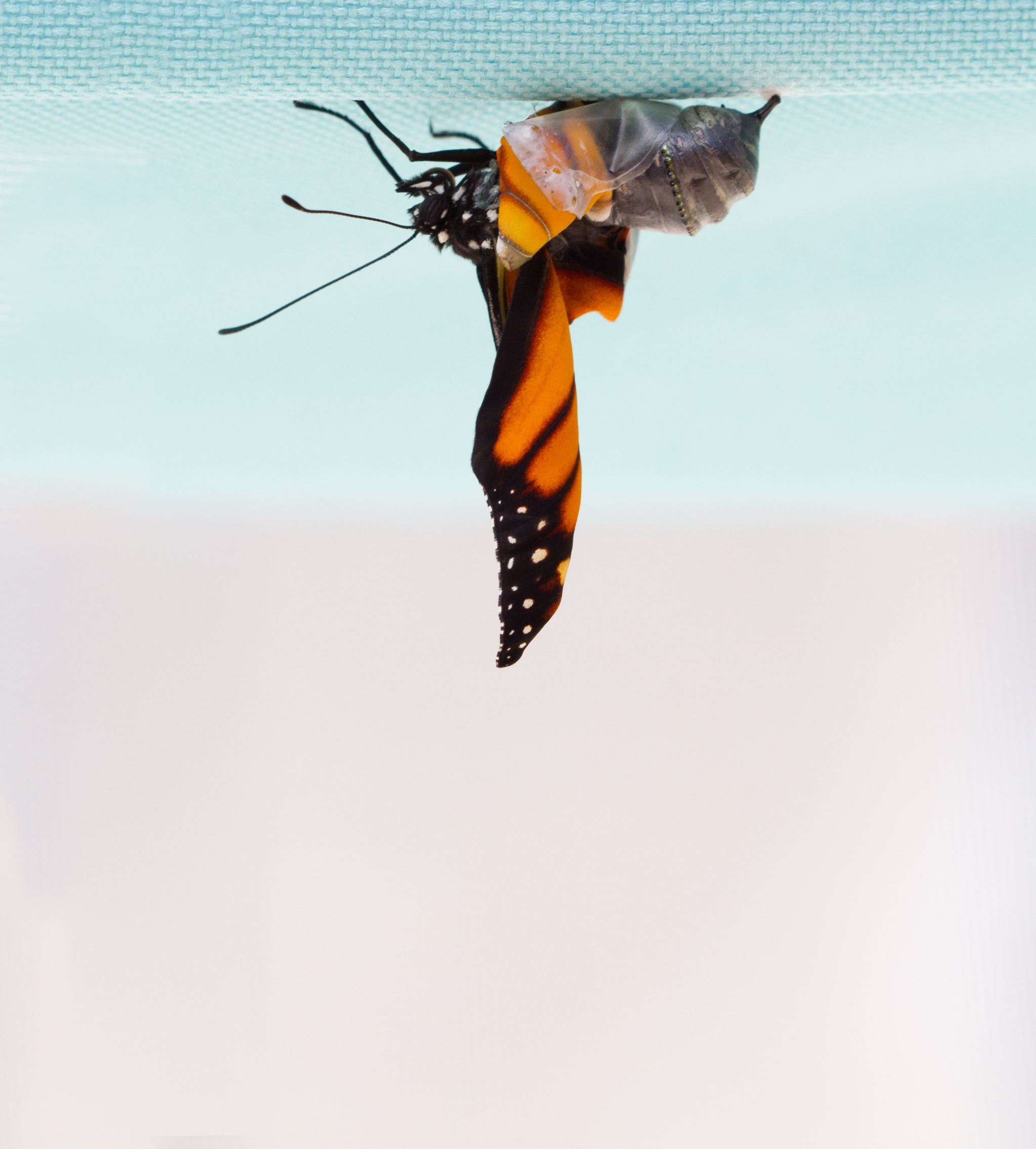 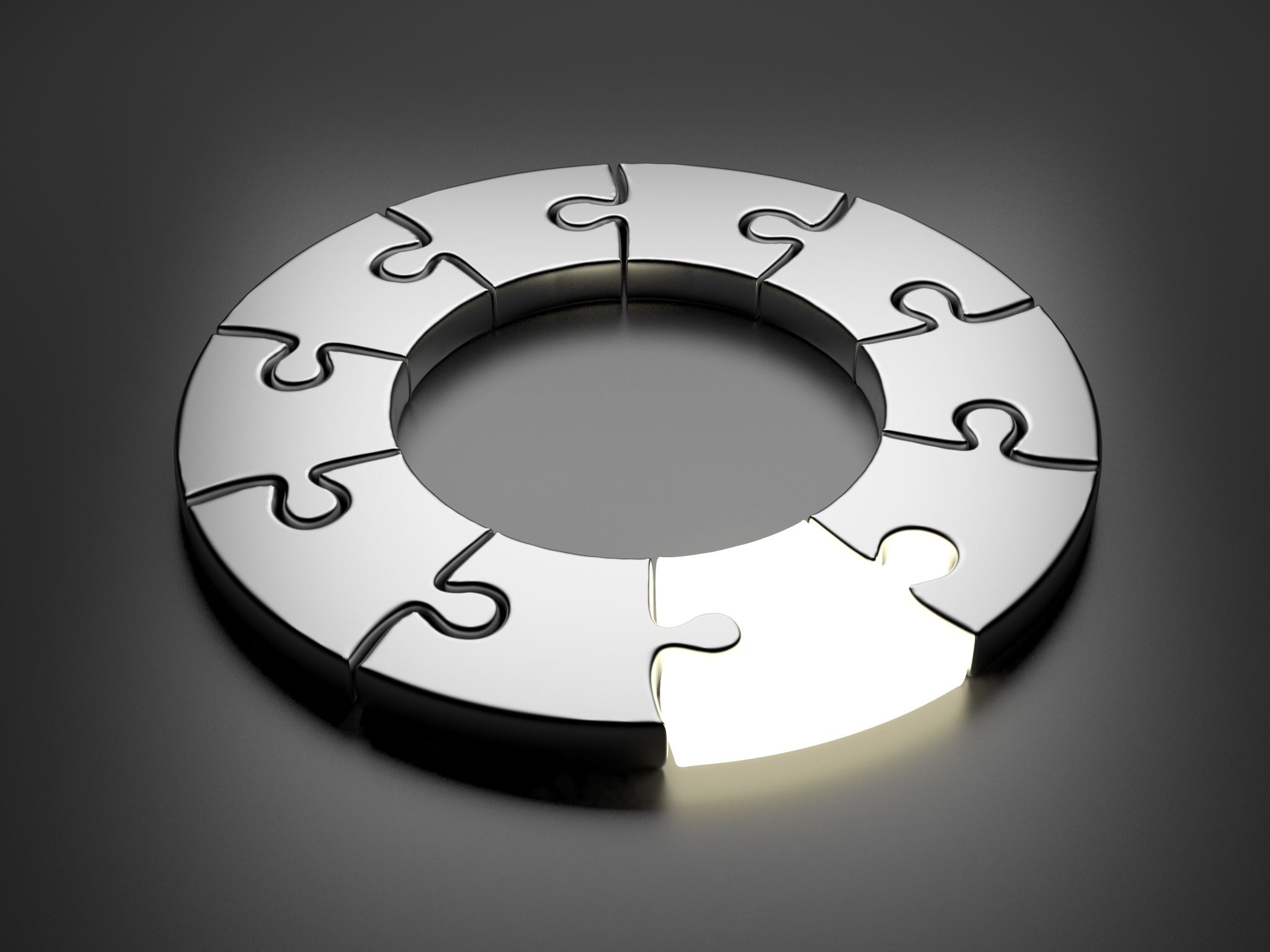 “you never change things by fighting the existing reality. To change something, build a new model that makes the existing model obsolete.”
- R. Buckminster Fuller